Building on the Positives
Amanda Montalbano, MD MPH FAAP Medical Director
Patient & Family EngagementChildren’s Mercy Kansas City


Mandy Riemer, MSWPatient Experience Specialist
Patient & Family EngagementChildren’s Mercy Kansas City
 
Katie Taff, MBA MHA CPXP Director
Patient & Family EngagementChildren’s Mercy Kansas City
Disclosures
Dr. Montalbano owns Excel in Academic Transfer, LLC
No other relevant disclosures
Learning Objectives
Design a recognition program that will resonate with your teams and engage other leaders in the celebration.
Discover how to leverage the NRC Real-Time and Transparency suite of tools to develop a recognition program.
Construct metrics to monitor the impact of the recognition program.
Practice Poll | Role
What is your role within your organization?
Patient Experience Leader
Patient Experience Team Member
Physician/Advance Practice Provider
Patient or Family Member
Other
Recognition
Variable Across Industries
Often peer to peer nominations
Minimal utilization of feedback direct from customer

Heath Care
Usually based on quality metrics, productivity, revenue generation
Providers:
Recognizing their sense of calling 
High life meaning (OR 5.14)
Commitment to direct patient care (OR 2.50)
[Speaker Notes: Why does recognition matter?  increased engagement
For several years, employee engagement has been a hot topic in the executive suite because there is mounting evidence that employee engagement correlates to individual, group, and organizational performance in the areas of productivity, retention, turnover, customer service, and loyalty 

Recognition was a stronger motivator than a 5% salary bonus
Increased Efficiency
Innovative Work
Improved Team Dynamic

Sense of calling was strongly positively associated with high life meaning (odds ratio [OR] 5.14, 95% confidence interval [95% CI] 2.87–9.19) and commitment to direct patient care (OR 2.50, 95% CI 1.53–4.07).]
Effects in Healthcare
Impact on Patient Safety
Top 25%ile Engagement  41% fewer safety events

Impact on Quality of Care
Disengagement  lower standards of care

Impact on Patient Experience
Strong correlation between 
Engagement/Satisfaction/Would Recommend
[Speaker Notes: Important Effects in Healthcare
Specifically with respect to health care institutions, the same analysis found that units in the upper quartile in engagement had a median 41% fewer patient safety incidents than units in the bottom quartile 

a population of 225 hospital doctors and general practitioners, 82 of whom reported recent incidents where they considered that symptoms of stress had negatively affected their patient care. Half of these effects concerned lowered standards of care; 
1. Firth-Cozens J, Greenhalgh J. Doctors’ perceptions of the links between stress and lowered clinical care. Soc Sci Med. 1997;44(7):1017-1022. doi:https://doi.org/10.1016/S0277-9536(96)00227-4


Patient Experience: Cleveland clinics investment in employee engagement showed almost 1.0 positive correlation btw improved employee engagement/satisfaction/WR]
Engagement & Recognition
[Speaker Notes: Regardless of Type of recognition if they had strongly agreed they had received recognition (8-10)  lead to improved engagement
When you collapse this down those who strongly agreed they had received recognition were 3x more likely to be highly engaged]
Types of Recognition
Ongoing Effort
Informal
Casual
Small Note, Email, Sincere ‘Thank You’
Above and Beyond Performance
Formal
Tied to Significant Achievement
Announcement to Team/Company
Physical Award Item
[Speaker Notes: What is the basis and on what frequency: too frequent can seem disingenuous and costly, too rare and some can feel slighted (that will never be me).  In general ABP should be less frequent (monthly/quarterly/yearly), while (OGE) multiple times a month/monthly) best comes from the direct manager/team member.]
Data Source
NRC Real-Time
Short surveys, real-time feedback
By-provider results available for clinic

NRC Transparency
Automated StarCards to providers monthly
Star rating of providers over the last 12 months
Poll | Data Sources
Which questions could be leveraged for a recognition program?*Please pick all that apply

Rating of provider
Rating of visit/facility
Timeliness of care
Trust
Listened to
Input and Say
Knew Medical History
Good Communication
Comments
Other quantitative question(s)
Provider Recognition Program
All billing providers are eligible
Inclusive of physicians, nurse practitioners, psychologists, mental health therapists, audiologists, speech/physical/occupational therapists

Three domains 
Capitalize on small wins
Continuous patient experience excellence
Sustained effort resulting in improved scores
[Speaker Notes: Established 2018, launched 2019]
Top Box Rockstar
Top Box Rockstar
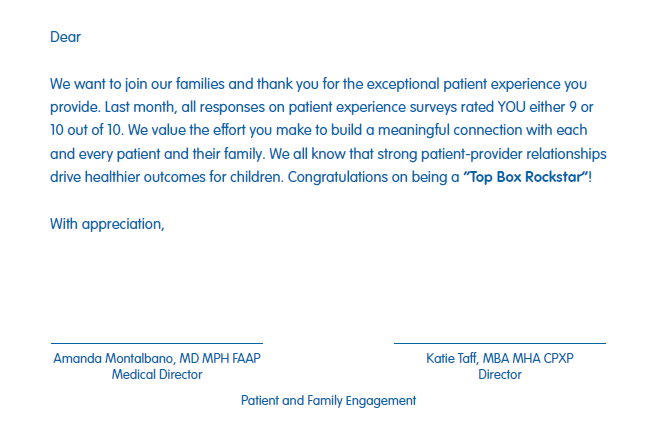 Identify Rockstars with Transparency
Navigate to Reviews
Uncheck all boxes in
Status
Profile Type
Has Comments
Has Response
Set Advanced Filters to "Created Date"
Check "5" rating box
Export the list to CSV
Repeat to create 1-4 ratings CSV file
Remove duplicates
Use NPI to cross-reference both files
[Speaker Notes: You may need to describe these last 2 steps in more detail]
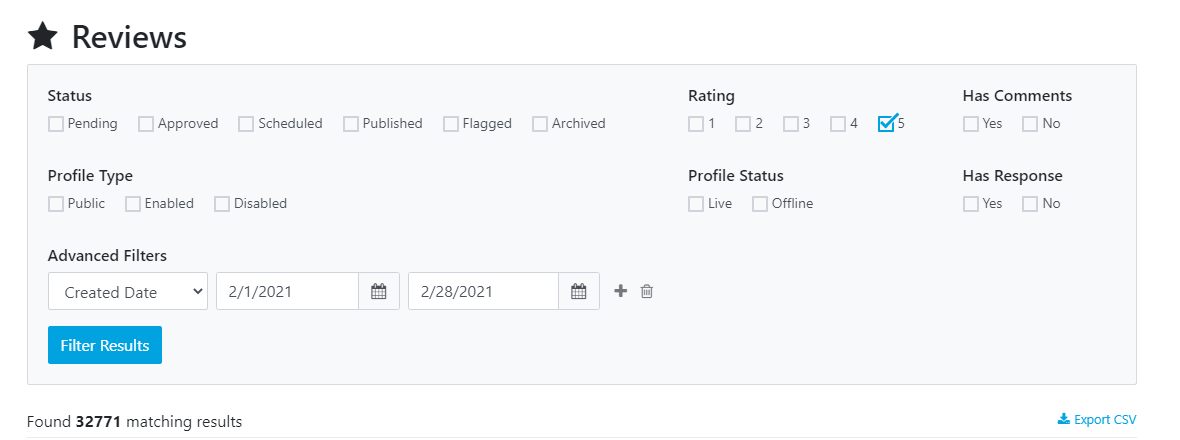 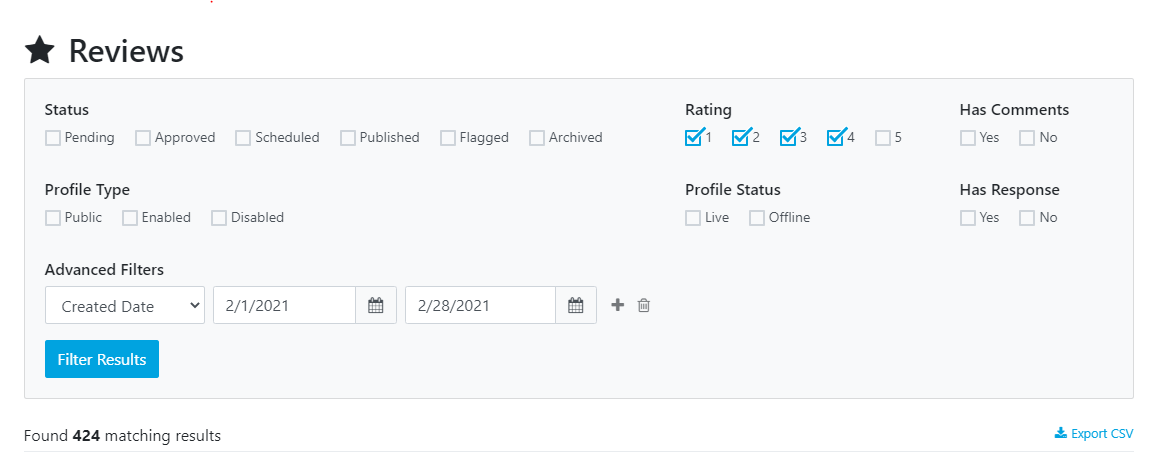 Dear Division Director,

Thank you for all your calm presence in this stressful time.  Our care teams are rising to the challenge of CoVid-19; however, we know we will be faced with very frightened patients and families in the coming weeks.  So to share a bit of sunshine in a dark time, I send you the RockStar cards for providers who received ALL 9’s or 10’s on their “rate your provider” question for the month of February. 

We know our patient experience scores are going to reflect the fear and anxiety of our patients and families.  Our systems will be taxed, and monitoring metrics will seem low on our priorities.  I have included some scripting to help support all members of our care teams to mitigate these effects.

“Thank you for coming in today, I know just coming into the [hospital/clinic] was stressful”
“We care about the health of our community and have had to make some changes in our processes, thank you for being patient with us during this time.”
“How else can I help you today?”
“What other questions do you have?”
“If you have questions after you leave, please call [clinic number/nurse advice line].  We are getting a high number of calls right now, I apologize if you have to wait for a return call.”
“If you or anyone else has questions about the CoVid-19 outbreak, please go to our webpage.”
Shining Star
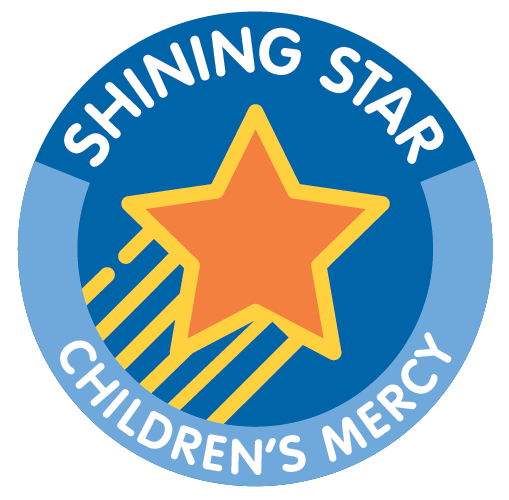 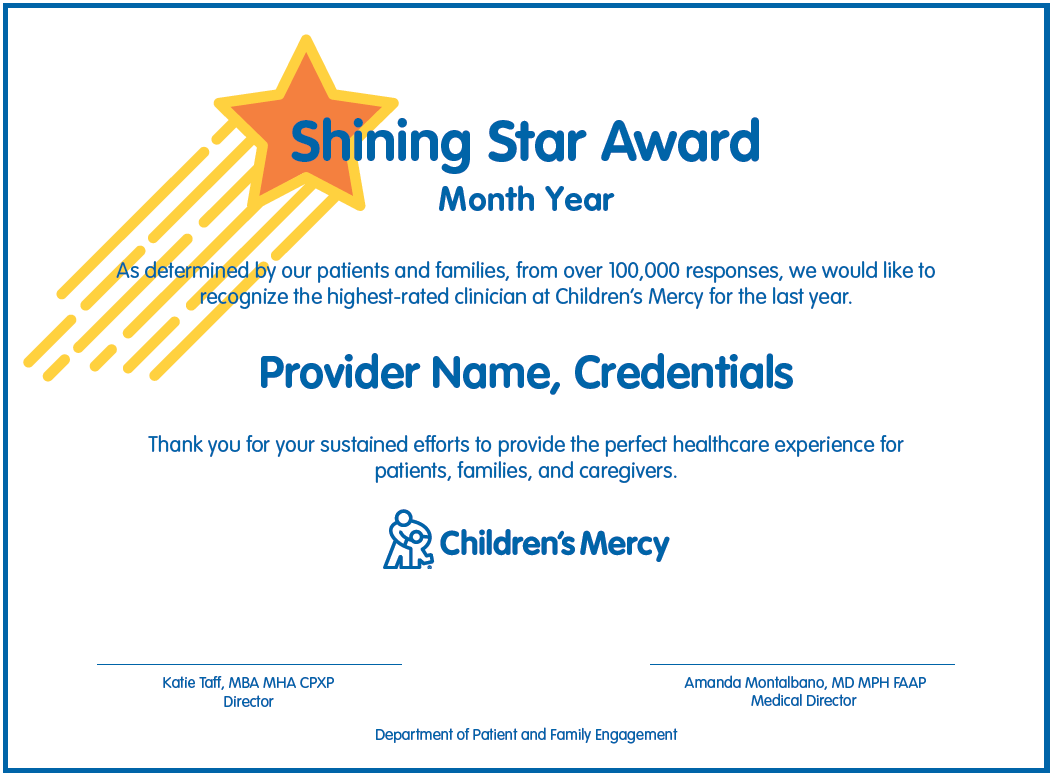 [Speaker Notes: The award recognizes the top-rated provider for the last 12 months – essentially the top provider for the year gets to be celebrated every month!
That provider is celebrated in front of their local care team and hospital leadership is invited as well to show gratitude for our care providers that have consistently connected with patients and families. --- You might want to include the top portion of our script? ----]
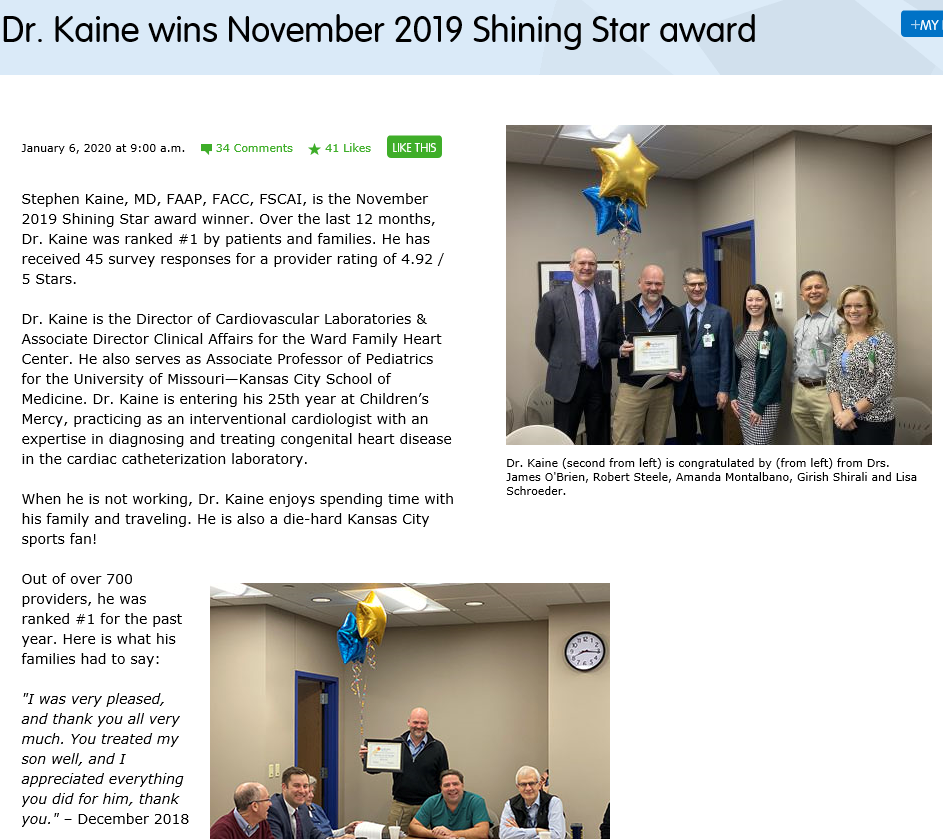 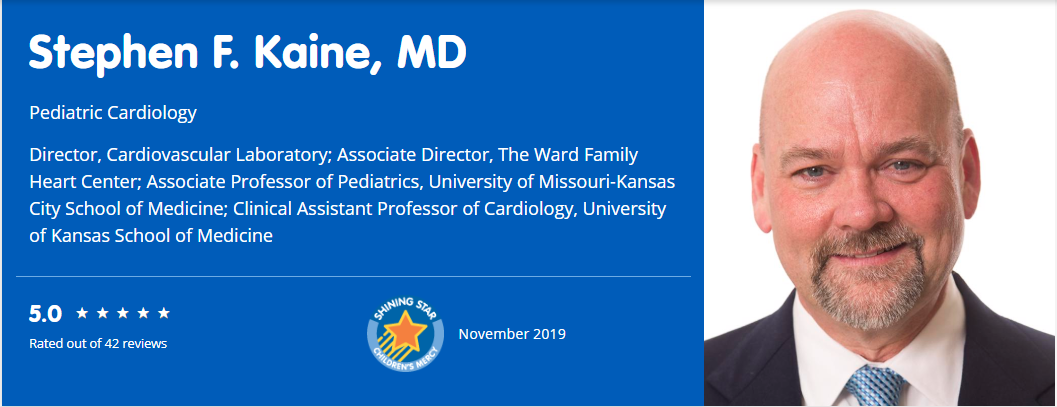 [Speaker Notes: The winner receives a certificate, a lapel pin and recognition from our CEO, as well as an opportunity to have a small-group meeting with our CEO and other SS winners.  The award is also displayed on their external website profile.]
Identify Shining Stars with Transparency
Navigate to "Profiles" 
Profile Type
Check "Enabled" 
Profile Status
Check "Live"
Filter by "Rating" to view highest-rated provider
In the case of a tie 
Award goes to the provider with the highest number of ratings
If the highest-rated provider has already been recognized in the past 36 months, move to the next provider
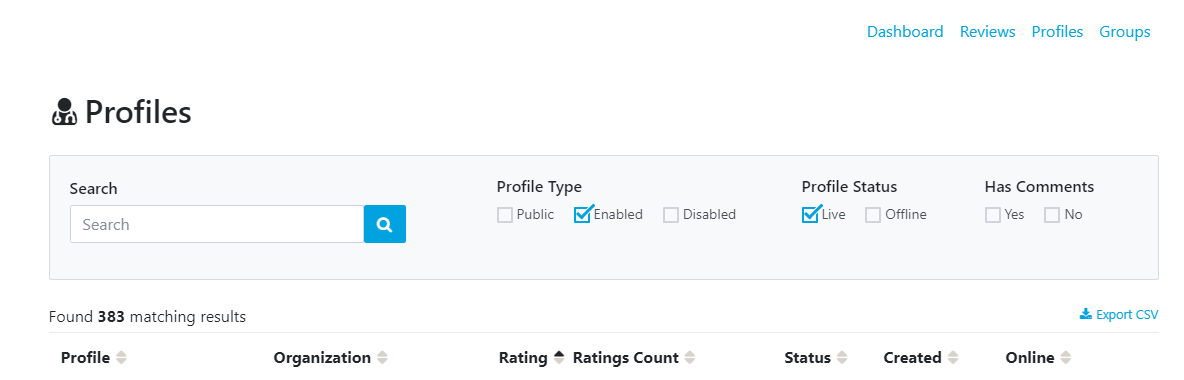 Rising Star
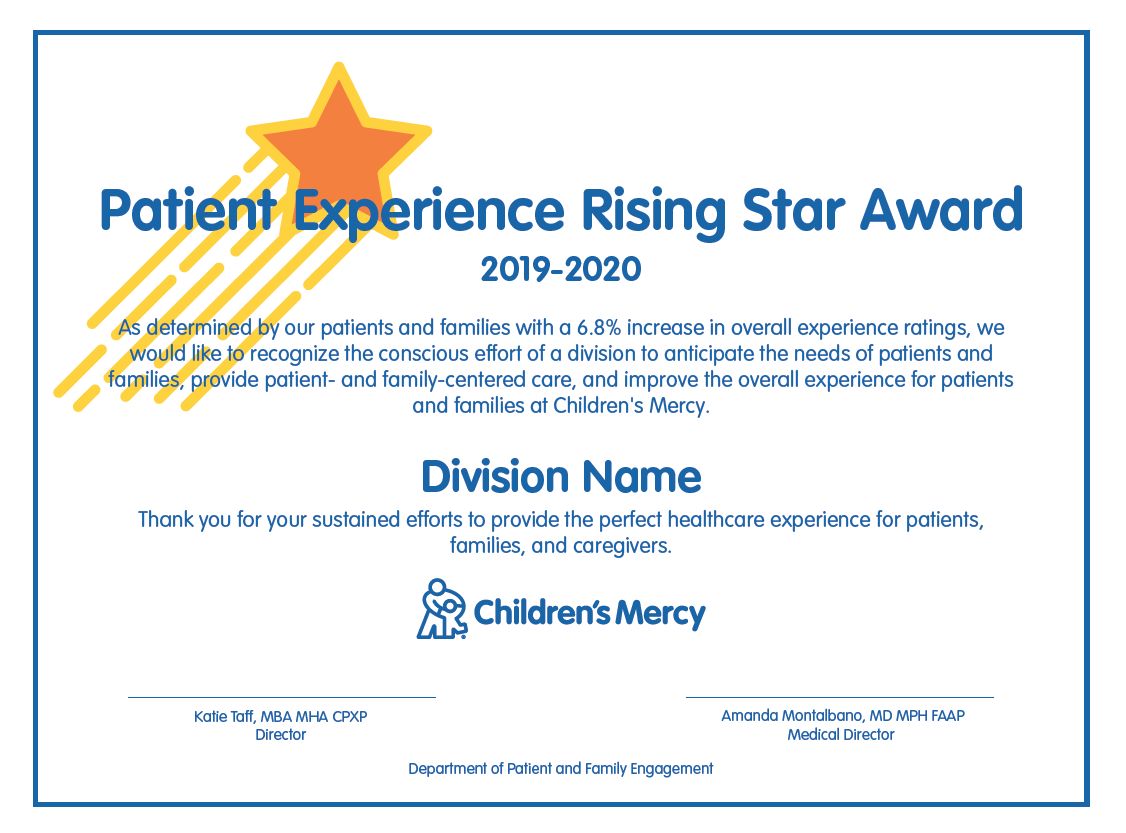 [Speaker Notes: We also wanted to recognize the divisions and providers who have garnered the largest improvements in their ratings over the course of the year.  While we previously had branded this our Crusader award, we have decided to rebrand the award as "Rising Star"]
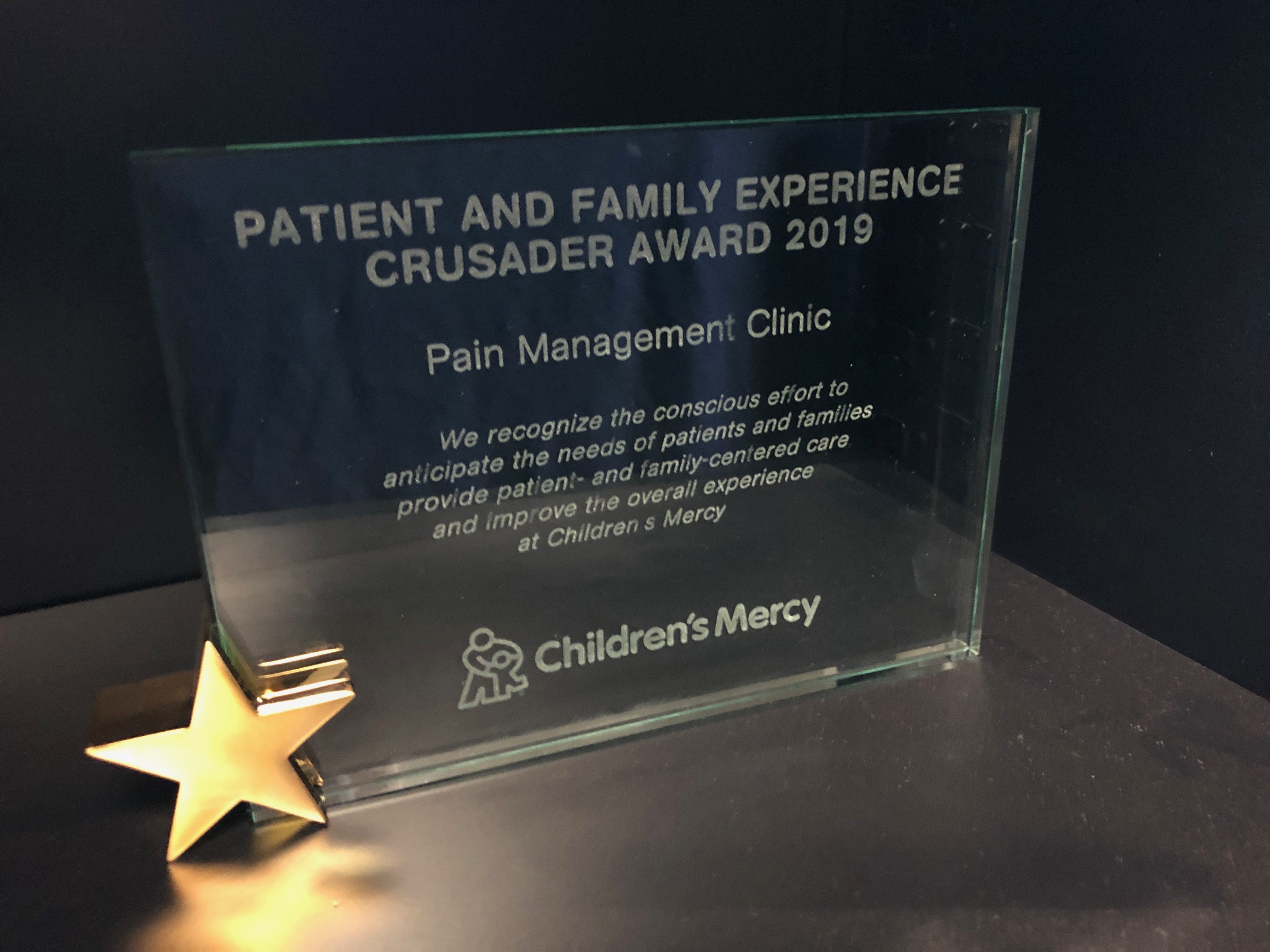 Identify Rising Stars with Real-Time
Set award timeframe
Pull division and provider results 
For current timeframe
For previous timeframe
Calculate delta from current time period to previous
Identify award winners from largest delta
Division/Team award: find a natural break point in n-size 
Large Division > 1,400 returns annually (19)
Small Division < 1,400 returns annually (26)
Group Work
Build a Recognition Program

Who will you recognize?
How will you define award winners?
What will the recognition be?
When (& how often) will you give it?
Who does it come from?
[Speaker Notes: Play fun music,]
Share Out
Award Name
Eligible Recipients
Data Source
Winner Definition
Frequency
Who/How/What Delivered
[Speaker Notes: share out if able...via chat or raise hand?]
Poll | Cost
How much does a three-part recognition program like the one just described cost per year for the organization?
$1,100
$2,200
$7,800
$12,400
Budget Outline
Outcomes:
Provider rating
[Speaker Notes: Katie to update]
Measure the Impact
Provider Ratings
Improvements in other Survey Metrics
Employee Engagement
Provider Engagement
Provider Burnout
Engagements with PX Content
Shining Stars
“I don’t know that I will
 cherish anything more.”
– Children’s Mercy Cardiologist2019 Patient Experience Rising Star
[Speaker Notes: PK on pursuit of perfect patient experience 
  
Patient family engagement starts with organizational culture and leadership.”- Paul Kempinski, Children’s Mercy President & CEO]
Take Home Points
Remember WHY this matters
WHAT are your data sources?
WHO is your target group for recognition?
HOW will you recognize them within your budget?